Figure 4. Individual subject-level MVPA results. Domain-general and domain-specific searchlights were identified using ...
Cereb Cortex, Volume 24, Issue 7, July 2014, Pages 1793–1805, https://doi.org/10.1093/cercor/bht029
The content of this slide may be subject to copyright: please see the slide notes for details.
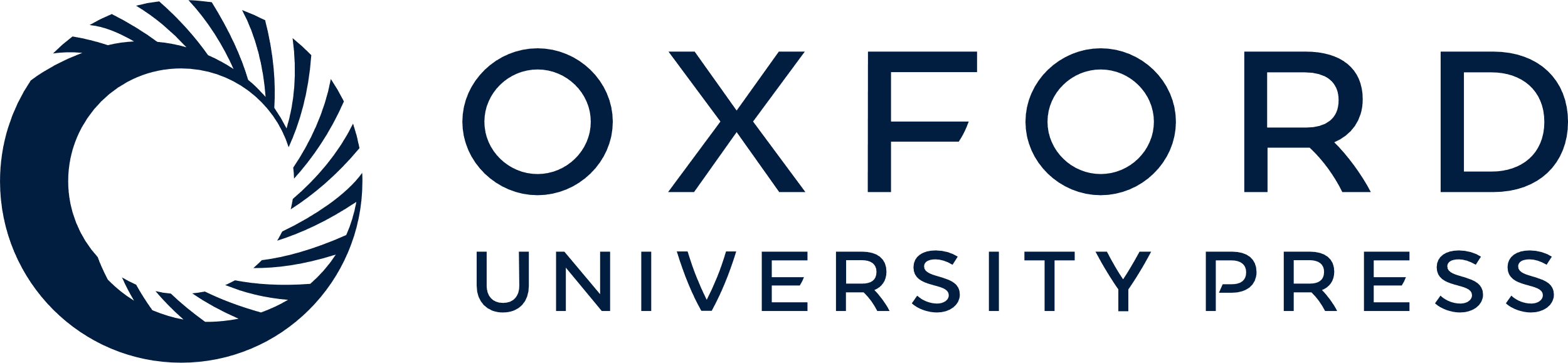 [Speaker Notes: Figure 4. Individual subject-level MVPA results. Domain-general and domain-specific searchlights were identified using nonparametric statistical tests with multiple comparison correction (corrected P < 0.05) within each subject. (A) Mean proportion (+MSE) of domain general, stimulus-conflict-specific, and ideomotor-conflict-specific searchlights across subjects. (B) Mean group accuracy (+MSE) of full stimulus-classifiers retrained on ideomotor-conflict-specific searchlights (ideomotor-stimulus) and full ideomotor-classifiers retrained on stimulus-conflict-specific searchlights (stimulus-ideomotor).


Unless provided in the caption above, the following copyright applies to the content of this slide: © The Author 2013. Published by Oxford University Press. All rights reserved. For Permissions, please e-mail: journals.permissions@oup.com]